Saúde mental dos tripulantes no período pandêmico e os possíveis impactos em safety
Marcos Afonso Braga Pereira
marcos.pereira@anac.gov.br
Como um ser humano passa a ser um tripulante de voo?
Parâmetros para a certificação
Atividade cognitiva do tripulante
Inputs
Concatenação  
Tomada de decisão
Ação
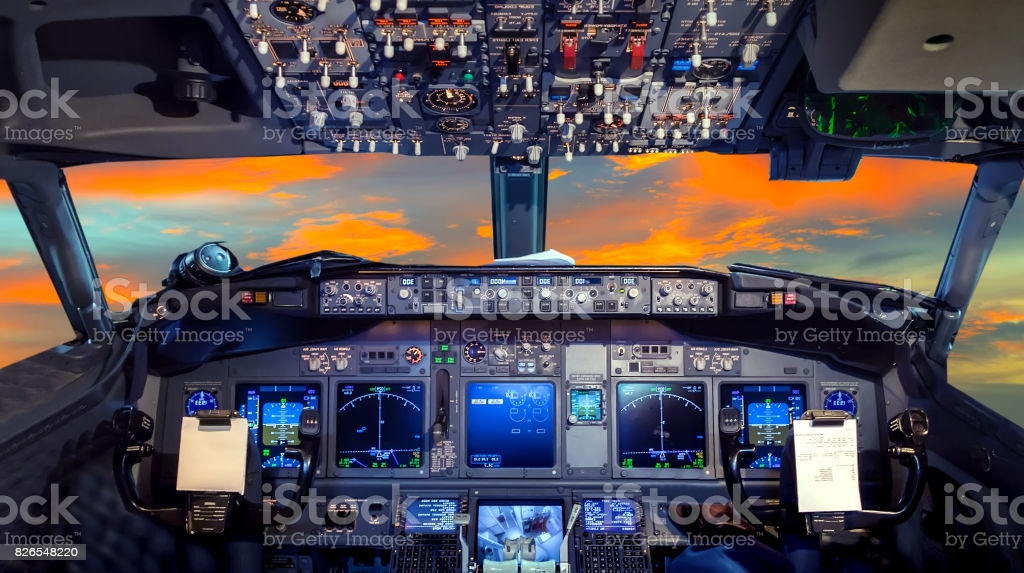 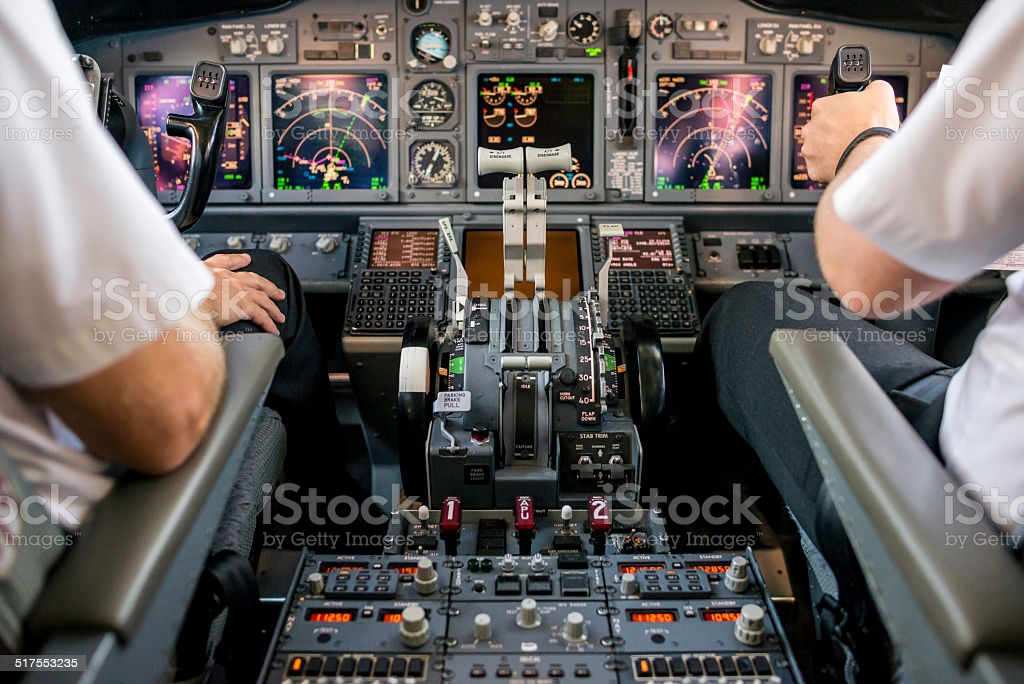 https://www.istockphoto.com/br/foto/o-p%C3%B4r-do-sol-do-cockpit-flight-deck-gm826548220-134390757
https://www.istockphoto.com/br/foto/co-piloto-voando-uma-aeronave-gm517553235-48758422
Condições que interferem no funcionamento mental
Substâncias psicoativas
Estado mental primário
Depressão
Ansiedade
Condições orgânicas
Diabetes
Condições cerebrais
Isquemia
Tumores
demência
Condições cardíacas 
Arritmias: síncope
Anemia
Doença pulmonar
Pandemia, saúde mental, certificação e safety
Medo
Da doença
Da perda de emprego
Perda financeira
Isolamento
Incerteza
Stress;
Ansiedade
Fadiga 
depressão
Síndrome pós COVID-19
Transtornos mentais 
Condição neurológica
Referências
International Civil Aviation Organization (ICAO) (2012). Doc 8984, Manual of Civil Aviation Medicine (3ª edição). Retrieved from https://www.icao.int/publications/Documents/8984_cons_en.pdf 
Organizzazione Internazionale del Lavoro (2020). Garantire la salute e la sicurezza sul lavoro durante una pandemia. Retrieved from  https://www.ilo.org/wcmsp5/groups/public/---europe/---ro-geneva/---ilo-rome/documents/publication/wcms_742884.pdf  
European Pilot Peer Support Initiative (EPPSI) (2020, April 8). COVID‐19 crisis and its effect on aviation mental health. Retrieved from https://www.icao.int/safety/aviation-medicine/AvMedSARS/Joint%20EPPSI%20statement%20on%20COVID19%20and%20aviation%20mental%20health.pdf
Obrigado!

São Paulo, 07/12/2021
Marcos Afonso Braga Pereira
marcos.pereira@anac.gov.br